BANCO CENTRAL DE RESERVA
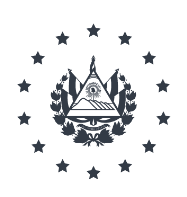 00
Resumen Ejecutivo
Resumen Ejecutivo
El Banco Central de Reserva se concentró en este período en fortalecer la confianza con instituciones publicas y privadas del Sistema Financiero y la inclusión de sectores de la población tradicionalmente marginados de los servicios financieros. Adicionalmente, se realizaron acciones estratégicas como la instalación del Consejo Nacional para la Inclusión Financiera y el inicio de diálogos público-privado para un mejor entendimiento y trabajo conjunto entre el Gobierno y los diferentes mercados financieros; lo que  permitirá poner a disposición de las personas y  las empresas, los recursos y servicios financieros que requieren, modernizando y dinamizando la economía para el bienestar de la población.


Otra área de enfoque del Banco Central ha sido la actualización del marco normativo que define las reglas con las que operan los mercados financieros, promoviendo la confiabilidad en los mismos y en especial que   facilite el acceso al crédito y mejores condiciones financieras a las personas y empresas. Adicionalmente, se han presentado proyectos de ley que tienen ese mismo objetivo.
Banco central de Reserva
Resumen Ejecutivo
En contribución a la eficiencia y competitiva de la economía salvadoreña, el  Banco Central desarrolló un nuevo Sistema para la Compensación de Cheques, que ha permitido agilizar la disponibilidad de pagos a los diferentes actores de la economía, reduciendo los tiempos de entrega al portador de los que los fondos de un cheque, de tres días a su disponibilidad en el mismo día. 


El Banco Central durante este primer año le ha apostado a la modernización y facilitación del Comercio Exterior junto con el apoyo de FOMILENIO II,  minimizado sustancialmente los tiempos de tramites en línea de importaciones y exportaciones.

Al optimizar estos procesos se han mejorado las condiciones para atraer Inversión Extranjera y dinamizar sectores que son claves para incrementar las exportaciones y generar nuevas oportunidades de empleos para la población.
Banco central de Reserva
Resumen Ejecutivo
Bajo el escenario de la emergencia nacional de la Pandemia del COVID-19, el Banco Central se ha enfocado en cuidar la estabilidad del Sistema Financiero, apoyando al Gobierno en gestiones financieras para asegurar que los Bancos cuenten con suficiente liquidez monetaria para hacer frente a las demandas que pudieran recibir de sus ahorrantes y agentes económicos.

Para cumplir con estas necesidades de dinero el Banco Central apoyó activamente en las gestiones de un financiamiento rápido de  aproximadamente $389 millones de dólares con el Fondo Monetario Internacional,  y un incremento en la liquidez de los Bancos de alrededor de US$1200.0 millones de dólares al aprobar Normas técnicas temporales para el Cálculo de La Reserva de Liquidez sobre Depósitos. 

Asimismo, para beneficiar a la población salvadoreña que fue impactada por la crisis económica derivada de esta pandemia, se aprobaron Normas técnicas temporales para enfrentar incumplimientos y obligaciones contractuales, es decir que aquellas personas que presentan dificultades de pago tienen ahora condiciones más flexibles para cubrir posteriormente sus deudas.
Banco central de Reserva
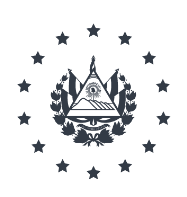 01
Fortalecimiento del 
Dialogo Público-Privado
Fortalecimiento del Diálogo Público-Privado
Con el objetivo de promover los mercados de valores, seguros, pensiones y de la banca en general, se ha fortalecido y acelerado el proceso de regulación del sistema financiero, instaurando un diálogo público privado como mecanismo de entendimiento y confianza con el sector privado, y mejorar las condiciones para el desarrollo de los mercados financieros; con la finalidad de impactar en el crecimiento económico del país.

Además, se han concretado reuniones de acercamiento y coordinación con entes claves en las funciones del Banco, en especial con la Superintendencia del Sistema Financiera -SSF y los mercados regulados (Bancos, Aseguradoras, Pensiones y Valores) con énfasis a reducir la brecha en la mora regulatoria.

El primer dialogo público-privado, entre BCR/SSF e Industria Financiera, sobre perspectivas y necesidades de la regulación financiera ha propiciado un mejor clima para la restauración de la confianza de los mercados financieros.
Banco Central de Reserva
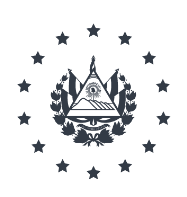 02
Proyectos de Normativa Técnica para la regulación del Sistema Financiero.
Normativa técnica para la regulación del Sistema Financiero
Fortalecimiento del marco Normativo Prudencial para la Gestión de Riesgos y Registros en los mercados financieros.  A inicios de 2020 se aprobaron las regulaciones asociadas a la gestión integral de riesgos, peritos valuadores, traspaso y traslado en Sistema de Ahorro para pensiones, Traslado de cotizaciones voluntarias a fondos de Ahorro Previsional Voluntario, entre otros. 


Normativa Técnica relacionada a la Seguridad de la Información y Continuidad del Negocio en los mercados financieros.  Se desarrollaron mesas técnicas con la Industria y la Superintendencia del Sistema Financiero, con el objetivo de someter ante el Comité de Normas la aprobación de los proyectos normativos.


Fortalecer el crecimiento económico mediante los incentivos al crédito productivo que se establecen en la normativa técnico que regula los mercados financieros.  Normativa técnica para incrementar crédito productivo.
Banco Central de Reserva
Normativa técnica para la regulación del Sistema Financiero
Fortalecimiento del marco Normativo Prudencial para Gestión de Riesgos y Registros en los mercados financieros.  
Aprobación de regulaciones asociadas a la gestión integral de riesgos, peritos valuadores, traspaso y traslado en el Sistema de Ahorro para pensiones, Traslado de cotizaciones voluntarias a los fondos de Ahorro Previsional Voluntario, entre otros.
Aprobación de Normas Técnicas para el Traslado de Cotizaciones Voluntarias de las Instituciones Administradoras de Fondos de Pensiones a una Institución Administradora de Fondos de Ahorro Previsional Voluntario.
Aprobación de Normas Técnicas para la Gestión de la Seguridad de la Información

Normativa técnica para fortalecer la seguridad y estabilidad del Sistema Financiero.
A principios de mayo 2020 se aprobó la solicitud de las Administradoras de Fondos de Pensiones para modificar las "Normas Temporales Relativas al Sistema Previsional", que exime la comparecencia para la comprobación de la sobrevivencia, estado familiar, comprobación de ingresos  por parte de los pensionados para el pago de las pensiones por vejez, invalidez y sobrevivencia. Permitiendo que este grupo poblacional no tenga que salir de sus casas y continúe el pago de sus beneficios de acuerdo a la Ley.
Banco Central de Reserva
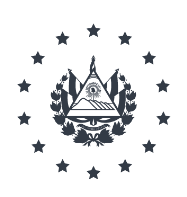 03
Leyes y Políticas para el Sistema Financiero
Leyes y Políticas para el Sistema Financiero
Ley de Comercio Electrónico​
En octubre de 2019, la Asamblea Legislativa de la República de El Salvador aprobó el Decreto Legislativo No. 463 Ley de Comercio Electrónico, mismo que estaba en discusión desde el mes de mayo de 2019 y en el cual el Banco Central participó de su discusión por medio de mesas técnicas de trabajo en la Comisión de Economía de la Asamblea Legislativa. Esta ley tiene por objeto establecer un marco legal de las relaciones electrónicas de índole comercial, contractual, realizadas por medios digitales o electrónicos. Entrará en vigencia un año después de su publicación en el Diario Oficial.​
​
Proyecto de Ley de Valores Electrónicos​
El Banco Central elaboró el Anteproyecto de Ley de Valores Electrónicos, considerando conveniente la migración de la emisión en papel de documentos denominados “títulos valores”, regulados en el Código de Comercio, a documentos equivalentes emitidos en forma electrónica, es decir prescindiendo del papel como soporte, conservando los mismos requisitos regulados en el referido Código, los cuales serán denominados “valores”, garantizando la singularidad y trazabilidad de los actos cambiarios realizados con ellos en el ambiente electrónico, mediante la utilización de una entidad denominada Central de Registro Electrónico.​
​
En septiembre 2019, el proyecto fue remitido a la Secretaría Jurídica de la Presidencia y a la Comisión de Economía de la Asamblea Legislativa. Este proyecto de Ley fue revisado y analizado en su oportunidad, en conjunto con la Superintendencia del Sistema Financiero y con algunas entidades del sector financiero y bursátil.
Banco Central de Reserva
Leyes y Políticas para el Sistema Financiero
Política Pública de Fomento de la Inclusión Financiera
En octubre de 2019, el Presidente de la República, aprobó el Decreto Ejecutivo No. 28 “Creación del Consejo Nacional de Inclusión y Educación Financiera”, el cual fue publicado en el Diario Oficial en Número 196, Tomo No 425, el 18 de octubre de 2019. Esta instancia de coordinación nacional podrá establecer objetivos, conocer iniciativas, planes estratégicos de cada institución miembro, de tal forma que permita formular, instrumentar y dar seguimiento a la Política Nacional de Inclusión Financiera y a la Estrategia Nacional de Educación Financiera.
Banco Central de Reserva
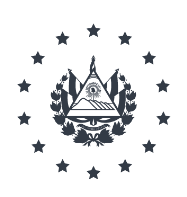 04
Facilitación del Comercio Exterior
Facilitación del Comercio Exterior
La modernización de los servicios de comercio exterior, que lidera CIEX con el apoyo de FOMILENIO II, han logrado una mayor eficiencia en las operaciones de los importadores, facilitando y agilizando los trámites.

Este año, Las autorizaciones de importación de productos de origen animal y vegetal (certificados fito y zoosanitarios)  ya se están gestionando en línea desde el sitio web del Centro de Trámites de Importaciones y Exportaciones facilitándole a los importadores a hacer los trámites desde cualquier parte del mundo, las 24 horas del día, los 7 días de la semana, y con un tiempo estimado máximo por gestión de 5 minutos. Los importadores del sector agrícola ya pueden, además, realizar pagos de forma electrónica, siendo la emisión de factura por servicios prestados también electrónica, así como el pago de anualidad del Ministerio de Agricultura y Ganadería (MAG).

La interconexión electrónica entre el Sistema de Información en Sanidad Agropecuaria (SISA) y el Sistema de Importaciones (SIMP) del CIEX El Salvador, beneficia a cerca de 9,000 clientes que gestionan electrónicamente el pago de anualidades para la importación de productos agropecuarios y los certificados fitosanitarios y zoosanitarios de importación.

Ante la emergencia del COVID-19 los trámites en línea son una opción rápida y oportuna para no salir de casa. Las autorizaciones de importación de productos de origen animal y vegetal se pueden gestionar totalmente en línea.
Banco Central de Reserva
Facilitación del Comercio Exterior
La implementación de la factura electrónica y la mejora de los procesos de integración con las instituciones involucradas por parte del Centro de Trámites de Importaciones y Exportaciones (CIEX El Salvador) del Banco Central de Reserva ha generado, ahorros globales estimados en US$1,183,000 dólares.

El Banco Central es la primera institución del Estado en implementar la factura electrónica, un moderno proceso que elimina los comprobantes físicos, con ahorros estimados de US$700,000 para los clientes de CIEX El Salvador en concepto de combustible, depreciaciones de vehículos, pago de transporte urbano y gestión administrativa para el retiro y documentación contable de los comprobantes antes citados.

En tanto, la mejora de estos procesos representó para los Ministerios e instituciones del Estado un ahorro de US$483,000. Asimismo, para el Banco Central significó un ahorro de US$183,000. De ese monto, US$100,000 corresponden a la emisión de comprobantes fiscales físicos, US$18,000 dólares por almacenamiento físico y US$65,000 por gestiones de compras y procesos administrativos y contables, entre otros.

Adicionalmente existen ahorros sustanciales con las modalidades de pago utilizadas por los clientes de CIEX El Salvador, quienes pueden realizar abonos o pagos por medio de efectivo, cheque certificado o pago electrónico. Esta última modalidad está en crecimiento desde su habilitación, mientras que el uso de cheque certificado y dinero en efectivo tienden a disminuir a cero.
Banco Central de Reserva
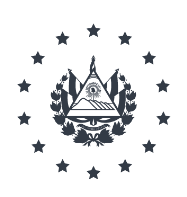 05
Proyectos de Estadísticas económicas y financieras
Proyectos de Estadísticas económicas y financiera
Matriz Insumo Producto Regional 

En noviembre 2019 el Banco Central concluyó su participación en el proyecto de construcción de una matriz insumo-producto regional, liderado por la CEPAL. Este organismo presentó la Matriz Regional Latinoamericana, durante el evento “Tablas Insumo-Producto para el diseño de Políticas Industriales y Comerciales en Centro y Sudamérica”, que se llevó a cabo en República Dominicana. 

En resumen, la Matriz Insumo-Producto como instrumento de análisis, establece las bases para futuras líneas de investigación acerca de las interrelaciones existentes entre los diferentes agentes económicos, la evaluación de los encadenamientos productivos y de los sectores claves que potencien propuestas de políticas públicas para elevar el desarrollo económico y social del país e impulsen una mayor integración al comercio internacional encaminadas a lograr el mayor bienestar de la población.
Banco Central de Reserva
Proyectos de Estadísticas económicas y financiera
Sistema de Estadísticas del Comercio Internacional de Mercancías y Servicios (SECIMS) 

El Banco Central elabora y publica de forma oportuna las principales estadísticas macroeconómicas del país apegado a los criterios establecidos por el Fondo Monetario Internacional y las Naciones Unidas. El desarrollo e implementación del SECIMS se destaca por la modernizar el sistema estadístico de comercio exterior, desde la carga de datos hasta la publicación de estos. 

Para este sistema se requirió migrar la base histórica debido a que se reemplazan tres Sistemas por obsolescencia y se diseña e implementar un proceso para la extracción, transformación, carga y explotación de datos. 

Entre los beneficios alcanzados, es que el proceso pasa a ser totalmente automático y se implementó un proceso en el cual los usuarios pueden explotar la data con herramientas de Business Intelligent (BI) y personalizar reportes a demanda.
Banco Central de Reserva
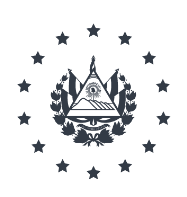 06
Acciones en apoyo a la emergencia del COVID-19
Acciones en apoyo a la emergencia del COVID-19
En el marco de las acciones que el Gobierno retomó ante la Pandemia del COVID 19, el Banco Central se enfocó en cuidar la estabilidad del Sistema Financiero. Con este objetivo participó en acciones tendientes a asegurar que las Instituciones financieras contarán con suficiente liquidez monetaria para hacer frente a las demandas que pudieran recibir de sus ahorrantes y agentes económicos y adoptar medidas regulatorias que facilitaran el acceso al crédito en medio de la emergencia. Destacando:

1. La Aprobación de las "Normas Técnicas Temporales para el Cálculo de La Reserva de Liquidez sobre Depósitos y Otras Obligaciones" generando un incremento en la liquidez de los Bancos de alrededor de US$1200.0 millones de los Estados Unidos de América.

2. El BCR se aseguró de contar las disponibilidades de efectivo que pudiera recibir de los Bancos del Sistema. Y de esta manera dar una señal de tranquilidad al Sistema Financiero y sus usuarios en cuanto a la disponibilidad de recursos líquidos para atender sus necesidades.

3.  La Aprobación de las Normas Técnicas Temporales para Enfrentar Incumplimientos y Obligaciones Contractuales ha beneficiado a deudores del sistema financiero que ha consecuencia de  la crisis económica derivada de los efectos de COVID-19, presentan dificultades de pago en sus préstamos.
Banco Central de Reserva
Acciones en apoyo a la emergencia del COVID-19
En el marco de la emergencia nacional de COVID-19 el Banco Central ha apoyado activamente al GOES en su rol Agente financiero del Estado.

Gestiones en el préstamo de $389 Millones. 
Por medio de un instrumento de Financiamiento Rápido (RFI), el país solicitó al Fondo Monetario Internacional (FMI) con gestiones del BCR y el MIHAC un financiamiento a través de la modalidad RFI, consistente en el 100 por ciento de la cuota en dicho Organismo (aproximadamente US$ 389 millones) para cubrir parte de las necesidades sustanciales de la balanza de pagos.

Este préstamo de emergencia del FMI representa aproximadamente una quinta parte del presupuesto de 2020 y se espera que catalice un financiamiento significativo de otros organismos multilaterales.
Banco Central de Reserva
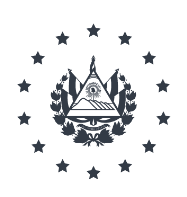 07
Proyectos en ejecución y apuestas
Proyectos en ejecución y apuestas
Modernización de la Cámara de Compensación de Cheques y Fortalecimiento del Sistema de Pagos Masivos 

El Banco desarrolla la implementación de un nuevo sistema de Compensación de Cheques y Otros Instrumentos de pago tipo ACH, para lo cual se requirió definir y gestionar la contratación de una moderna plataforma tecnológica sobre la cual está soportada la solución. 

En cumplimiento a su rol de impulsar la eficiencia y buen funcionamiento de los Sistemas de Pago, el BCR ha desarrollado un nuevo Sistema para la Compensación de Cheques, que permitirá agilizar la disponibilidad de pagos a los diferentes actores de la economía, reduciendo el tiempo en los fondos de un cheque son entregados al portador, de tres días actualmente a su disponibilidad en el mismo día. Ya se concluyó el desarrollo de este Sistema y una vez sea implementado va a contribuir a la eficiencia y competitiva de la economía salvadoreña en materia de los Sistemas de Pagos del País.
Banco Central de Reserva
Proyectos en ejecución y apuestas
Sitio Alterno de Continuidad  (SAC)

Para asegurar la continuidad de los servicios claves que brinda a la economía, el BCR ha desarrollado un sitio alterno para la continuidad de su plataforma tecnológica y de sus operaciones que permitirá dar mayor certeza al país sobre la no interrupción del Sistema de Nacional de Pagos, y de los tramites y servicios que hacen posible la actividad exportadora e importadora. A este momento se tienen avances sustanciales en esta materia y se espera que en este año se finalice este proyecto.


Durante 2019 también se ejecutaron procesos de adquisición, en lo relativo a un Contenedor y equipos de comunicación. A su vez se realizaron las investigaciones para definir el equipo de cómputo y enlaces de comunicación necesarios para su óptimo funcionamiento.
Banco Central de Reserva
Proyectos en ejecución y apuestas
Fortalecimiento de seguridad SWIFT 
(Society for Worldwide Interbank Financial Telecommunication) 

Cada año se trabaja en implementar las medidas de seguridad requeridas por SWIFT para fortalecer el proceso de transferencias internacionales del Banco Central y consolidar un sistema de pagos internacional seguro y eficiente. 

Las medidas implementadas durante el 2019 estuvieron enfocadas en fortalecer la infraestructura tecnológica, el acceso físico y los procesos de trabajo para disminuir la exposición a los ataques cibernéticos, entre otros.
Banco Central de Reserva
BANCO CENTRAL DE RESERVA 
DE EL SALVADOR